Weekly Meeting
21Jul2017

Climatology and seasonality of
CAPE
BWD
SRH
1
SCP
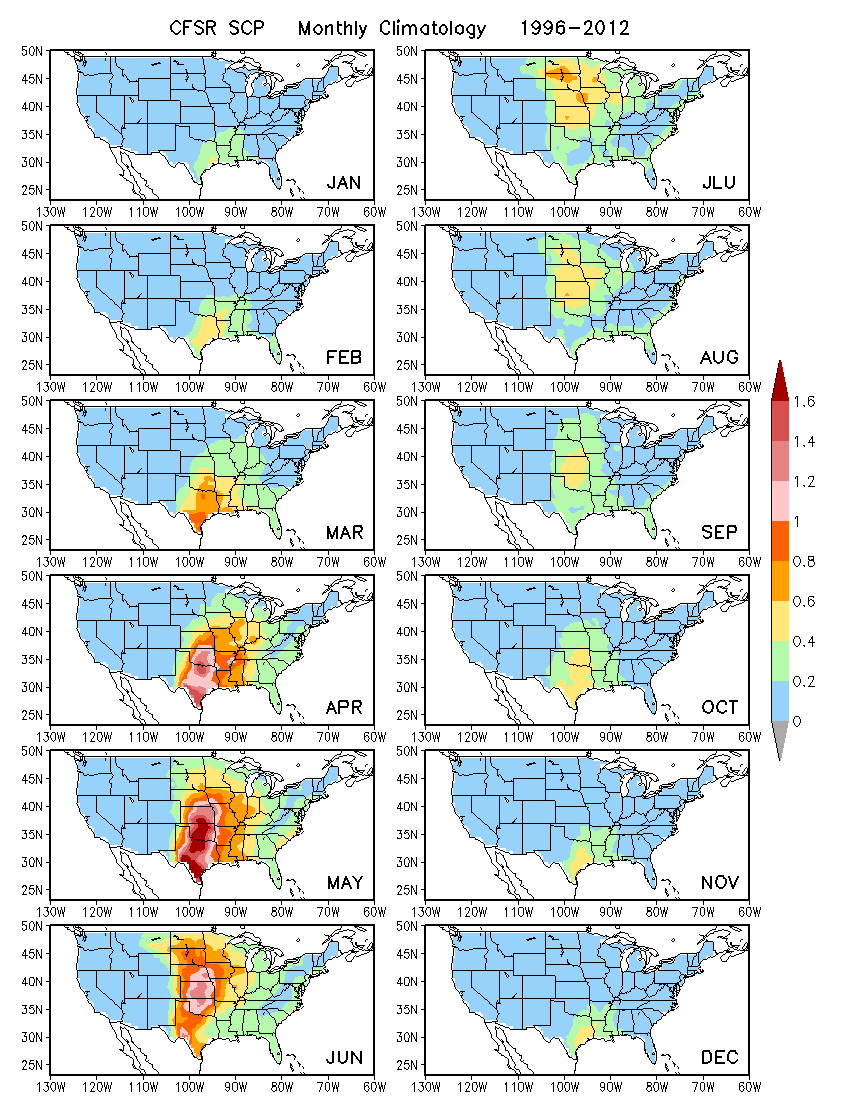 2
CAPE
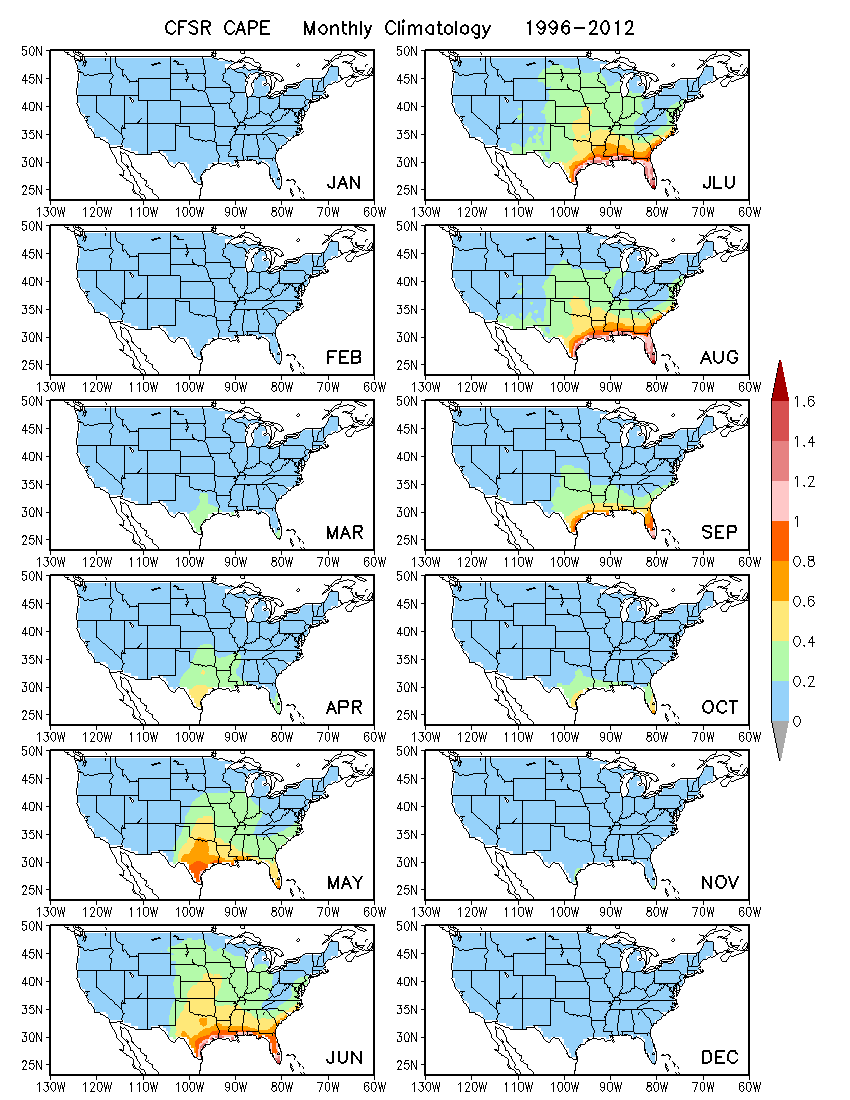 3
BWD
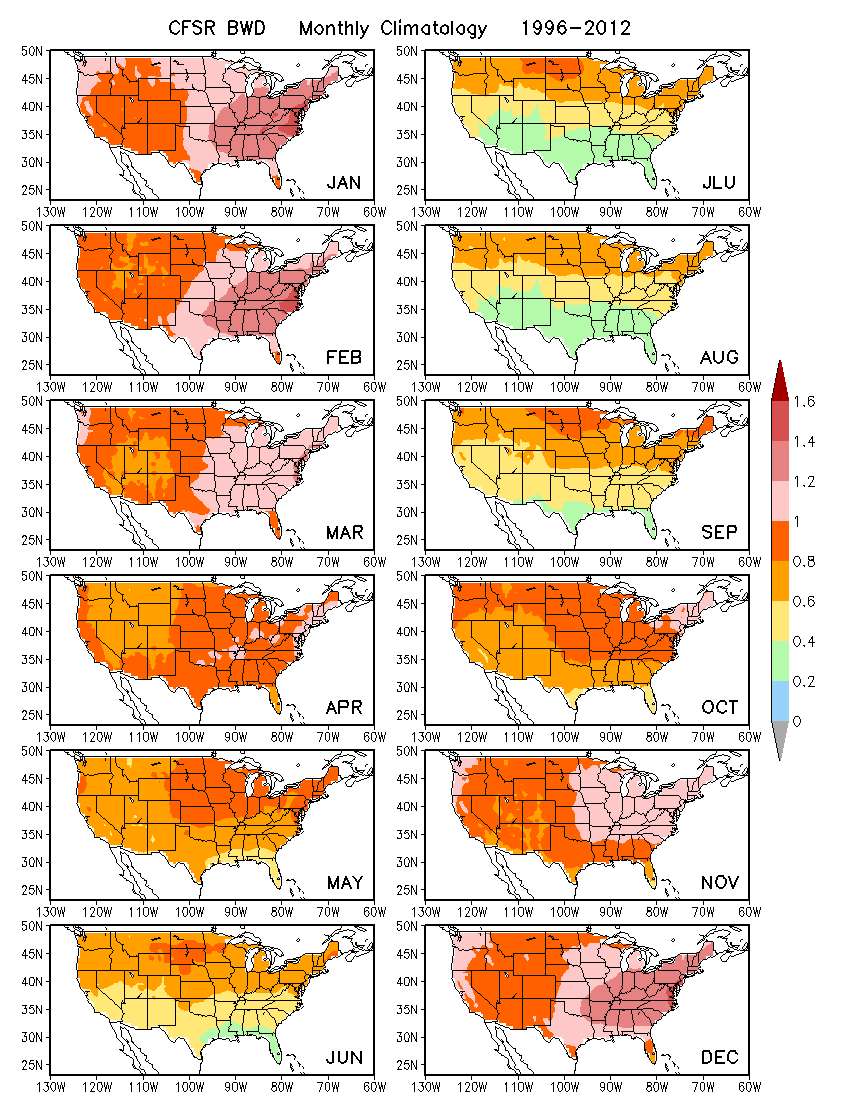 4
SRH
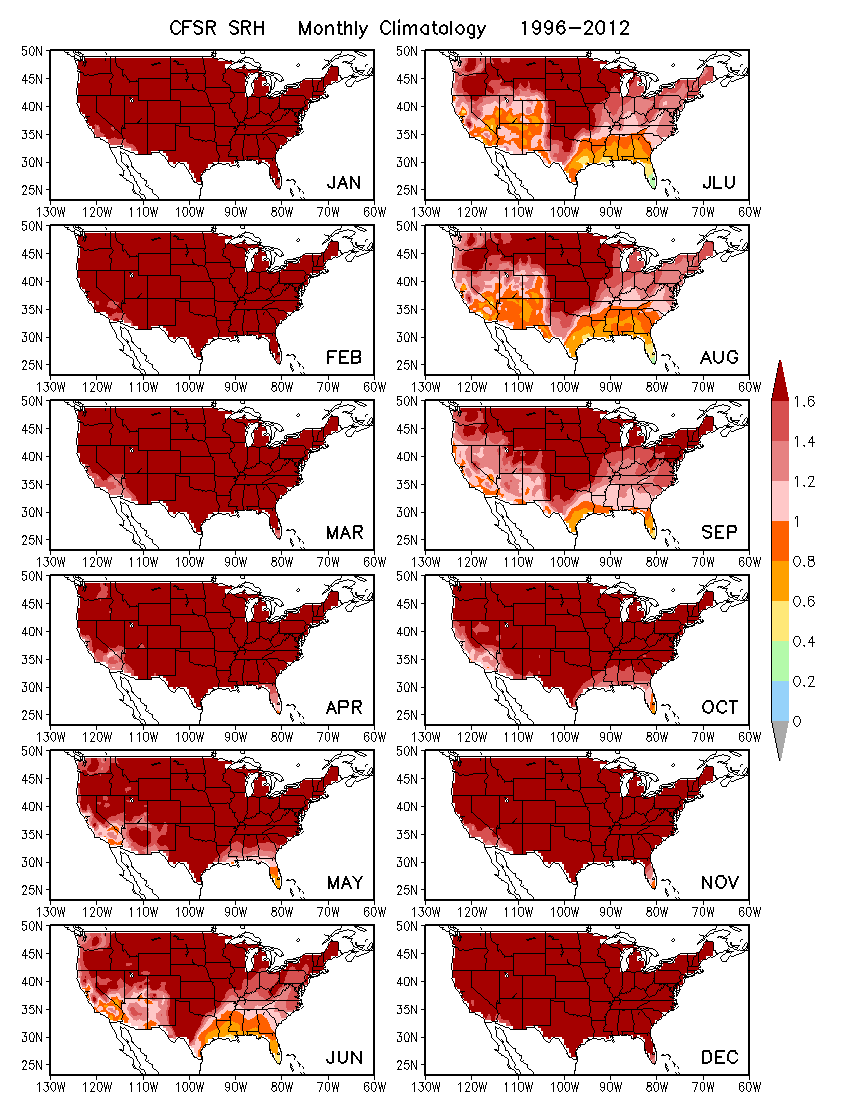 5
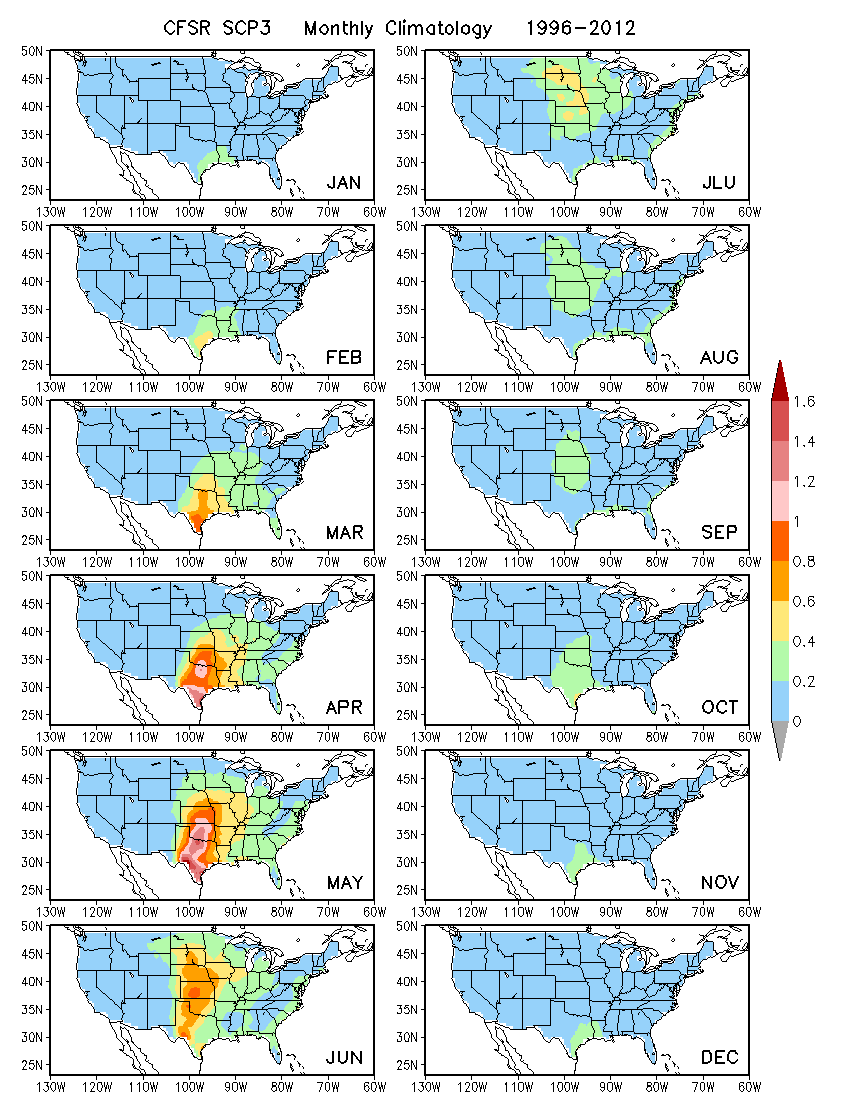 CAPE x BWD x SRH
monthly data
6